Fyziologický porod
Mechanismus porodu
3.3.2015
MUDr. Magdalena Kučerová
Doby porodní
Období přípravné
I.doba porodní
II.doba porodní
III.doba porodní
IV.doba porodní
Období přípravné
Období přípravné
Dolores praesagientes
Zvýšená dráždivost na palpační podnět (zvýšení oxytocinových receptorů asi měsíc před porodem)
Mírný úbytek plodové vody
Hlavička do roviny pánevního vchodu – pokles fundu
Odloučení hlenové zátky
Cervix score 3-7
I. Doba porodní
I. Doba porodní
Začíná kontrakcemi s otevíracím efektem, končí zánikem branky

Fáze latentní – zajití hrdla, dilatace branky

Fáze aktivní – dilatace branky ze 3 na 8 cm

Fáze transitorní – do zajití branky, spontánní ruptura vaku blan
I. doba porodní
PRIMIPARA
o. i. a. –orificium cervicis uteri internum anatomicum o. e. – orificium cervicis uteri externum anatomicum o. i. o. –  orificium cervicis uteri internum obstetricum
MULTIPARA
o. i. a. –orificium cervicis uteri internum anatomicum o. e. – orificium cervicis uteri externum anatomicum o. i. o. –  orificium cervicis uteri internum obstetricum
I. Doba porodní - vedení
Dirupce vaku blan
Oxytocin
Analgezie – epidurální, opiáty (Nalbuphine)
Spasmoanalgetika – Spasmopan, Buscopan
CTG monitorace á 2 hod nebo kontinuální
Vaginální vyš. á 2 hod –progrese nálezu
Skalpová elektroda
IFPO – intrapartální fetální pulsní oxymetrie
II. Doba porodní
II. Doba porodní
Začíná zajitím branky, končí porodem plodu
Zapojení břišního lisu, koordinace s kontrakcemi

1 hod, maximálně 2 hod při EPA
II. Doba porodní
Porodní mechanismus:
Iniciální flexe – vedoucím bodem záhlaví – MF
Progrese hlavičky do šíře
Vnitřní rotace
Deflexe
Zevní rotace

Hypomochlion – bod, kterým se plod opírá o symfýzu (záhlaví, předhlaví)
II. Doba porodní
Zevní rotace
Normální vnitřní rotace, Počátek 
vnitřní rotace
Rotace kolem dolního okraje spony
Iniciální flexe a vstup hlavičky do pánve
Progrese do pánevní šíře a úžiny
Hlavička ve východu po ukončení vnitřní rotace
Boční projekce
Spodní projekce
Přední projekce
II. Doba porodní - vedení
Tlačit, když je branka zašlá, hlava plodu dorotovaná, vstouplá
„klubíčko“, přitažení nohou
Chránění hráze
Episiotomie
Oxytocin
Vycévkování
Přidržení fundu děložního
Vakuumextrakce, Forceps
II. Doba porodní
Porod ramének podle Kotáska:
Elevace hlavičky podhmatem a porod zadního raménka, pravá ruka stále chrání hráz
Ochrana hráze a zpomalení výstupu hlavičky při jejím prořezávání (Kotáskův manévr)
Porod ramének podle Kotáska:
Sklon hlavičky levou rukou a porod předního raménka
II. Doba porodní
Porod hlavičky
Porod předního raménka po úpon m.deltoideus
Porod zadního raménka
Hladké vybavení celého plodu
Podvaz pupečníku, přestřižení, odběr krve na Astroupa, BWR, ev. RhD faktor
Tamponáda poranění
II. Doba porodní
III. Doba porodní
III. Doba porodní
Od porodu plodu do porodu placenty

Odlučovací fáze

Vypuzovací fáze

Hemostatická fáze – retrakce dělohy
III. Doba porodní
Mechanismus odlučování placenty:
Podle Baudelocquea – Schultzeho
Podle Duncana
Podle Gessnera
III. Doba porodní - vedení
Uterotonika po porodu plodu (Metylergometrin)
Masáž dělohy
Přiložení k prsu
Vycévkování
Manuální lýza placenty (placenta adhaerens, velké krvácení)
CAVE! Hypotonie dělohy – velká krevní ztráta
IV. Doba porodní
IV. Doba porodní
3 hodiny po porodu – nejvyšší riziko krvácení
Dezinfekce rodidel
Revize porodních poranění
Ošetření po lokální infiltraci anestetikem
Kontrola per rectum
Dezinfekce
Pokus o vstání a spontánní mikci 2 hod po porodu
Rekapitulace
Rekapitulace
Období přípravné
I.doba porodní
II.doba porodní
III.doba porodní
IV.doba porodní
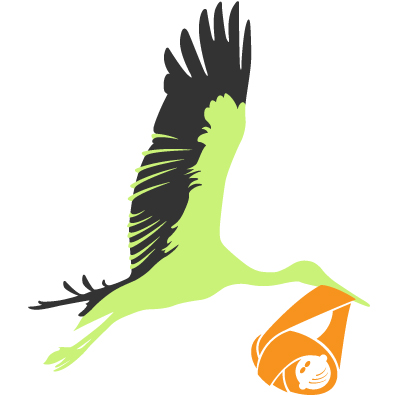 Děkuji za pozornost.